اليقظة وتحديد الفرص التسويقية
المحاضرة الثانية لمقياس الاتصال موجه لطلبة سنة ثالثة تسويق 
العام الدراسي 2021-2022 جامعة بسكرة
الدكتورة ألفــة مزيـو
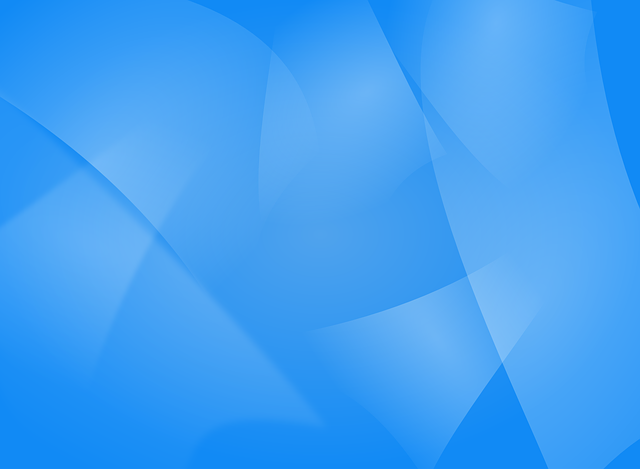 محاور المحاضرة
نحاول من خلال الأفكار الأساسية التالية شرح كيفية الوصول إلى تحديد فرصة تسويقية، والتي على أساسها ستبنى عملية الاتصال:
ما المقصود باليقظة ؟كيف تكون المنظمة عمليا يقظة؟
؟
المنهج الكلاسيكي تحليل  SWOTوالمنهج الحديث في البحث عن الفرص واستغلالها؟
؟
ماهي استراتيجيات التكيف والتفاعل الممكنة مع نتائج التحليل؟
؟
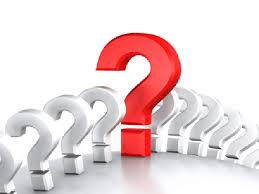 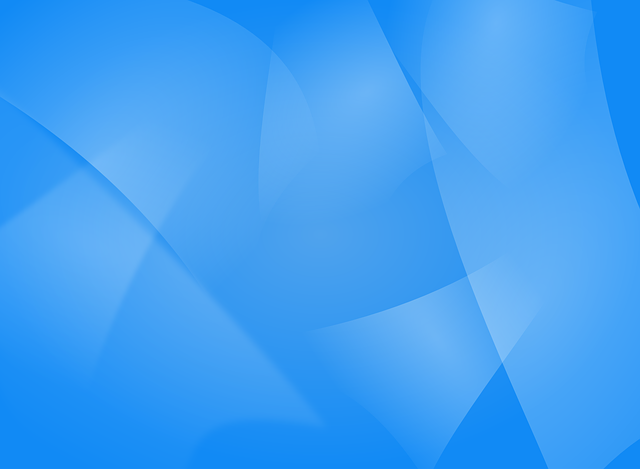 محاور المحاضرة
تحديد الفرصة التسويقية؟
؟
مثال عملي عن مجموعةBMW ؟
نقاط القوة والضعف، الفرص والتهديدات
؟
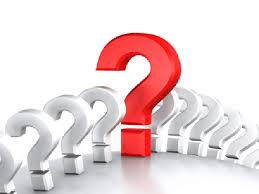 البحث عن الفرص 
الفرق بين المنهج الكلاسيكي والحديث:

 في المنهج الأول نقوم بتحليل استراتيجي للبيئة الداخلية والخارجية للمؤسسة، ستتضح لدينا نقاط القوة ونقاط الضعف على الصعيدين، فيتم استغلال الفرص المناسبة لنقاط قوتها وتجنب التهديدات التي لا تملك المؤسسة القدرة على التعامل معها

لكن حديثا وبالتأكيد على المهارة الاستشرافية للقيادة وخدمة لرؤية المؤسسة "Vision "

أصبح التفكير متمحور حول كيفية تحويل التهديد الذي تواجهه المؤسسة إلى فرصة يمكن استغلالها ؟؟؟
اليقظة الاستراتيجية:

 هي عملية تتبع إشارات تنبيهية  ولو ضعيفة والتي أحيانا يكمن فيها الفرص النادرة الإدراك من المنافسين وهذا يحتاج مهارات استشرافية من الفريق الإداري الاستراتيجي

- ويشرف على ذلك جهاز خاص داخل المنظمة أو مكاتب استشارية-
استراتيجيات التكيف والتفاعل
البيئة الداخلية 
والبيئة الخارجية
الفرصة التسويقية:

 عبارة عن رغبات المستهلك أو العميل أو حاجاته المحتمل أن يرغب فيها وعلى المؤسسة استغلالها بتحقيق ربح أو كسب عميل جديد

هي تلك المجالات التسويقية التي ترى المنظمة انها تتمتع فيها بميزات تفضيلية عن المنافسين و تستطيع الإدارة بذل المزيد من المجهودات التسويقية لكسبها

وتكون هذه المزايا تفضيلية أكثر كلما توفرت العوامل الأساسية التالية:
البحث عن حالات بديلة للوضع القائم
جاذبية هده الحالات مقارنة بالوضع القائم
القدرة على القيام بالعمل التسويقي اللازم لتحقيق هذه الحالات البديلة بتكلفة معقولة وباحتمال نجاح معقول